LUXGEN
組長:林暐昇
組員:黃柏豪
        江立盛
        陳宏迪
        陳重光
        楊鞍林
組員分配表
一、前言    (楊鞍林)
二、公司介紹  (林暐昇)
三、經營現況  (陳宏迪)
四、文獻探討  (江立盛)
五、顧客關係管理 流程、系統和資訊整合      
            (陳重光)
六、未來展望:顧客關係管理是否有結合AI、 
            AR、IOT或未來科技的應用。(黃柏豪)
七、結論建議
八、資料來源             排版和整理  (林暐昇)
一、前言
在全球化的汽車的競爭越演越烈，進口汽車越來越發達的情況下，德國傳統的高檔汽車跟當前美國最大的電動汽車---特斯拉，與太陽能公司產銷的電動車，百家爭鳴，彷彿戰國的汽車市場，這時台灣的國產汽車出現了一道曙光納智捷，以「預先設想，超越期待」的口號下在世界汽車市場中打下了一片江山
二、公司介紹
納智捷汽車股份有限公司（Luxgen Motor Co., Ltd.），是一間台灣自主研發的汽車公司，簡稱納智捷汽車或納智捷，為裕隆汽車於2008年5月轉投資成立的全資子公司，亦為裕隆汽車於臺灣時間2009年1月6日下午正式發表的自有品牌。公司的口號是「預先設想，超越期待」
三、經營現況
裕隆集團於 2008 年成立納智捷汽車，經營自主研發汽車品牌－LUXGEN，該品牌將傳統的 AUTO 結合台灣的 IT(Information Technology)以及未來的 ET(Energy Technology)，以具差異化的競爭優勢，發展全球第一部智慧、電動車，推動汽車市場的「寧靜革命」。 為了提供消費者預先設想、超越期待的服務, 更結合 LUXURY(豪華)及 GENIUS (智慧)的品牌意象，以 Luxury x Genius 的「加乘人生」為理念，創造出 世界第一部智慧科技車。 LUXGEN將在東風、裕隆兩大集團攜手下進軍大陸，打造備受尊重的「華系」汽車品牌。
裕隆在汽車電子方面擁有優勢，可替東風發展自主研發帶來幫助；而東風在大陸則擁有通路優勢，以及與大陸官方關係，可彌補裕隆之不足，即所謂的「異業結盟」。
文獻探討
Luxgen全新概念車

https://news.u-car.com.tw/article/41585/2018%E5%8C%97%E4%BA%AC%E8%BB%8A%E5%B1%95%EF%BC%9AAI%E6%99%BA%E8%83%BD%E6%A6%82%E5%BF%B5%E5%BA%A7%E8%89%99%EF%BC%8CLuxgen%E5%85%A8%E6%96%B0%E6%A6%82%E5%BF%B5%E8%BB%8A%E5%85%A8%E7%90%83%E9%A6%96%E7%99%BC
自動駕駛科技

https://news.u-car.com.tw/article/38742/%E5%B1%95%E6%BC%94Luxgen%20S3%20EV%E8%87%AA%E5%8B%95%E9%A7%95%E9%A7%9B%E7%A7%91%E6%8A%80%EF%BC%8C%E5%8F%B0%E7%81%A3%E6%B1%BD%E8%BB%8A%E7%A7%91%E6%8A%80%E5%89%B5%E6%96%B0%E7%99%BC%E5%B1%95%E9%AB%98%E5%B3%B0%E6%9C%83?utm_source=news&utm_medium=related&utm_name=41444&utm_content=article
LUXGEN LINK+ 智能移動未來式

https://youtu.be/7xIk7-ze014
顧客關係管理 流程、系統和資訊整合
顧客關係管理-服務流程
UXGEN的服務今年在客戶預約進廠流程上做了全面升級，包含預約系統的優化以及進廠車輛的排程機制。
LUXGEN對於每一位預約客戶，服務人員都100%與客戶確認進廠時間，確保服務廠的服務能量充足，並準時的交車給客戶。目前服務廠的整體預約率大幅提升，高於國產車業界平均數量。
以人為本的品牌精神，樂於分享，創造感動。

LUXGEN上至高階主管下至基層幹部，都不吝於將自己印象深刻的消費經驗與同仁分享，並且落實在服務廠的服務中。EX:有LUXGEN字樣的專屬礦泉水、LUXGEN嚴選咖啡、飲料外帶杯，都是具體的表現。
完善的顧客滿意競賽管理機制，將滿意度市調、內部管理等各項重要指標整合成競賽的項目。
所有的員工都希望能在競賽中取得好成績，把讓顧客滿意當成每天的例行工作。甚至如感動服務競賽，LUXGEN是業界第一個將感動服務列為競賽項目的品牌，長期耕耘，塑造有別於一般汽車品牌的服務文化。
專職的顧客滿意小組，專職的顧客滿意團隊10人小組負責所有的例行顧客滿意業務，包含稽核、輔導、及訓練，隨時提醒第一線上緊發條，為提供客戶最好的服務。
顧客關係管理系統
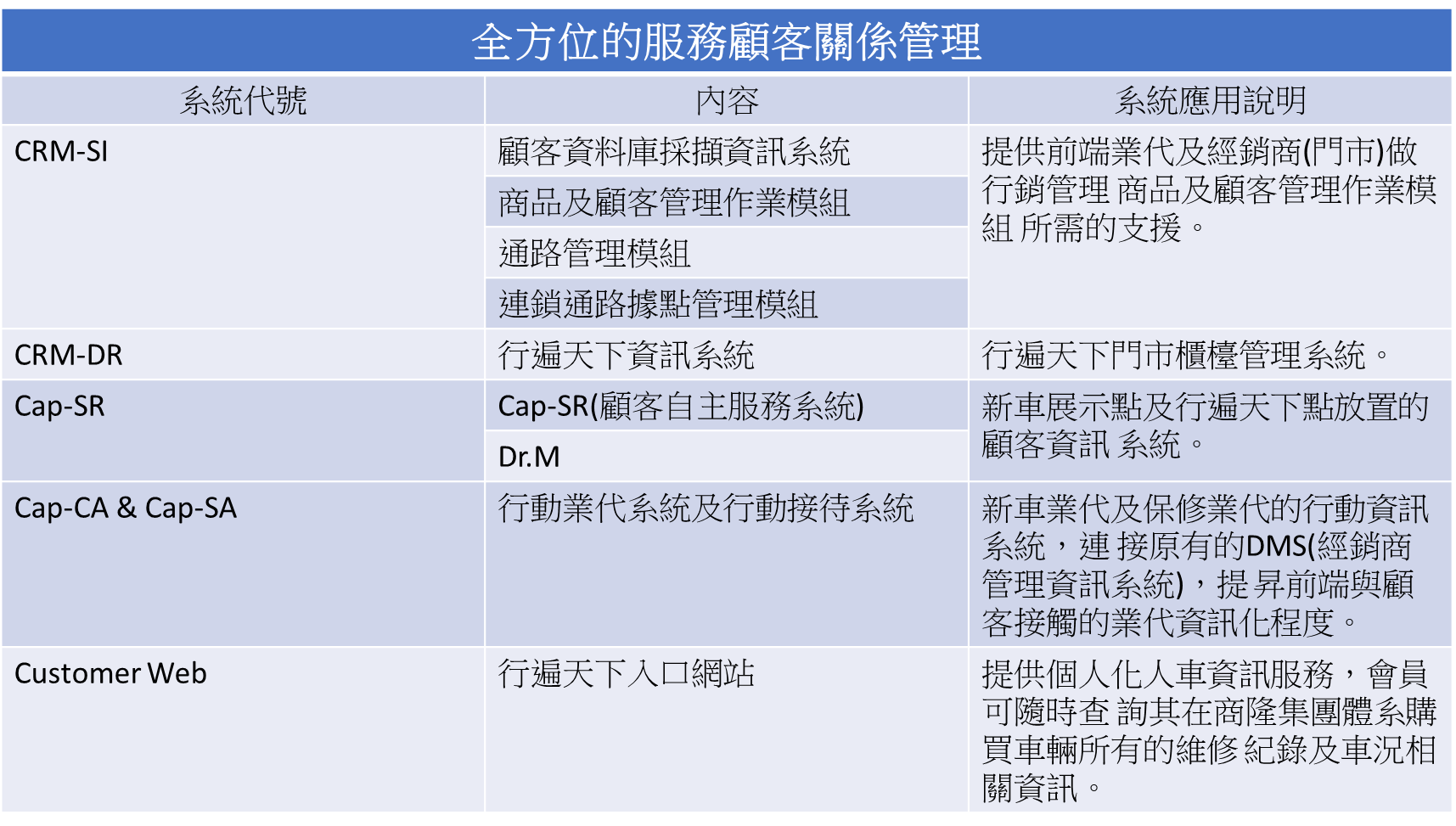 顧客關係管理 資訊整合
LUXGEN在資訊整合方面提供專門的APP讓顧客下載
LUXGEN LifeGo+為納智捷與華創車電共同規劃開發的車主專用整合服務APP，依照車主行車生活情境分成6大類服務，共9項功能，利用簡單的圖像式設計來取代文字敘述，提供涵蓋所有車主行車時所需的資訊服務。
國道/週邊路況

國道路況功能可查詢全台17條國道車速與即時攝影機，周邊路況則整合Google Map，以紅黃綠圖示顯示附近平面與高速公路路況資訊，除此之外，也提供了附近即時路況攝影機，讓車主以最快速度掌握路況。
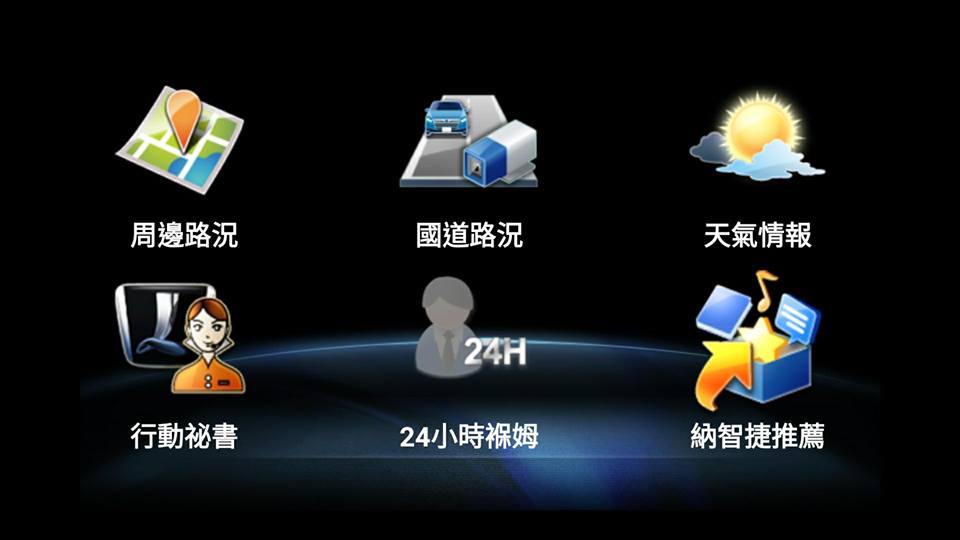 國道路況
查詢全台17條國道車速與即時攝影機，由交通部所提供的資料，了解該國道路上的車流資訊
天氣情報
查詢目前位置的天氣資訊，也由已縣市搜尋.旅遊景點搜尋
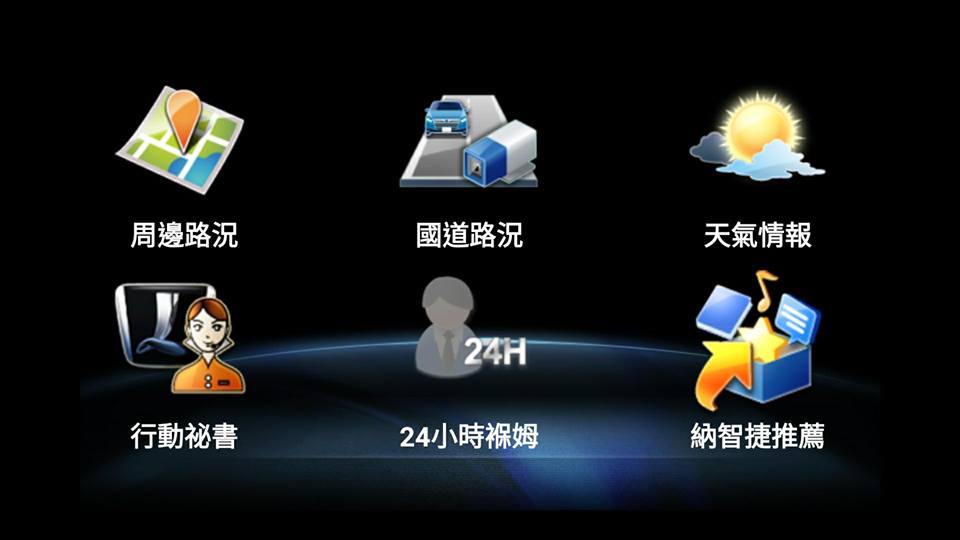 行動祕書
納智捷客服中心提供真人即時的資料查詢，道路救援等服務。還可推播30萬個以上的景點，包含了吃玩買住、加油站、停車場位置，掛上電話後即可出發!
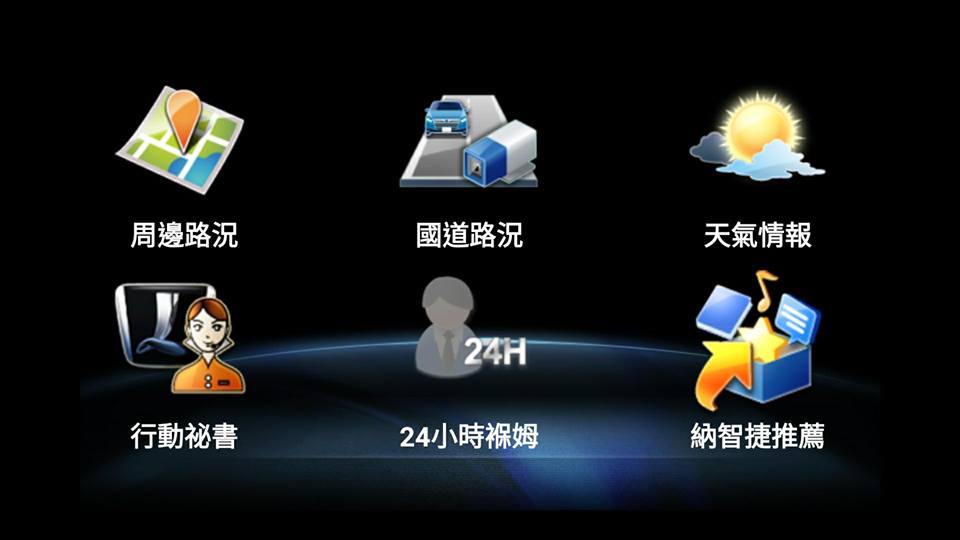 24小時褓姆
您的銷售顧問、銷售經理、服務廠廠長、以及服務廠是您的專屬團隊提供24小時不間斷服務。本服務為納智捷車主專用，下載後可透過本APP申請會員，若有問題，請洽全省經銷商。
納智捷推薦
不定期推薦優質APP供車主下載。
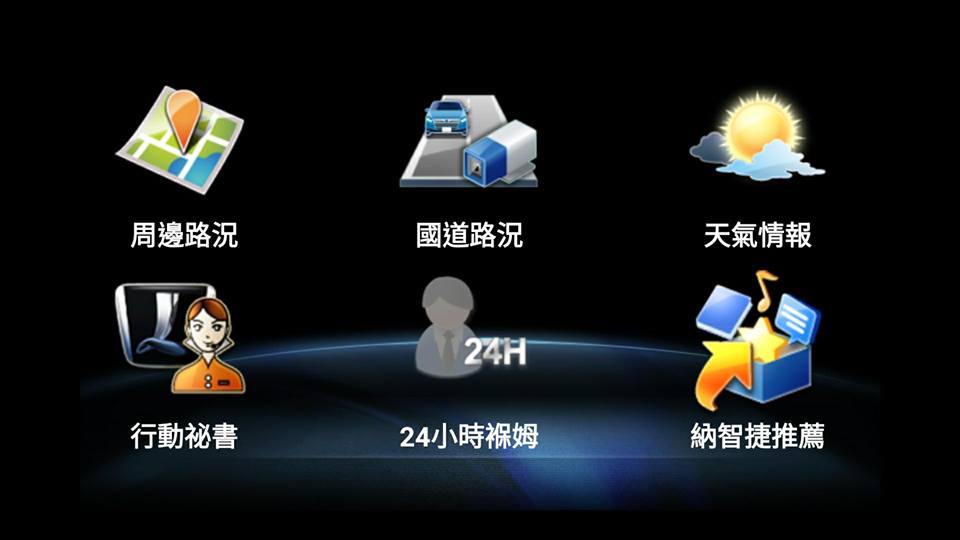 未來展望:顧客關係管理是否有結合AI、AR、IOT或未來科技的應用
Luxgen Genius+體驗館正式啟動、數位科技搭配VR體驗打造賞車新視界！
以全新概念突破傳統，運用最先進的智慧科技與人性化服務，以互動體驗為核心消費者可以自行賞車與體驗，現場的銷售顧問在有需求時才會提供建議，免去民眾去一般汽車展示間賞車時的壓力，充份展現Luxgen通路差異化的服務精神。
Luxgen Genius+體驗館打破傳統汽車展示中心的模式，選擇在商辦重鎮打造高科技、人性化的賞車空間，包括1:1全比例虛擬車型的「全數位虛擬賞車平台」，感受實車比例，運用4K影像技術提升畫質，透過觸控式螢幕選擇喜愛的車款，立即呈現在大螢幕上，清楚了解全車內外觀
新科技「奇幻動感VR體驗」，透過VR頭戴式裝置搭配動感座椅可360度親身感受Luxgen引以為傲的前瞻科技，並提供虛擬實境駕車Luxgen奇幻之旅，配合動感座椅上路試乘，彷彿親臨奇幻實境中的馳騁過程，實際感受多重實際駕車時所可能發生的狀況；為了讓民眾也可以看到親身體驗的情形
Luxgen奇幻之旅虛擬實境體驗，透過VR頭戴式裝置搭配動感座椅可360度親身感受Luxgen的前瞻科技。
結論建議
陳重光 : 
LUXGEN在顧客管理上，提供精緻的服務品質之外，還有期貼心的巧思，例如提供i-pad2使用，還有外帶杯更有實際服務的品質與感動的故事，正和他們感動服務所說的預先設想Thinking、超
    越期待Touching、同理心Treating
  、感動關鍵時刻Timing，透過加值貼心服務，帶
   給消費者更好的感受。
陳宏迪:
經由納智捷的誕生，了解到，台灣也可以生產汽車之自由品牌，而不只是幫其他國外廠商做代工。近幾年來，環保意識抬頭，裕隆汽車與國內知名資訊科技業者宏達電、億光攜手合作，共同打造全球第一輛「智能」電動車---納智捷， 相信納智捷能讓更多人了解電動車以及環保的概念。
林暐昇 : 
大家對於納智捷的評價是良好的，但隨著消費者意識的抬頭，消費者愈來愈重視自己的權益，不再是比較每家廠商的產品價格，更重視廠商的服務態度、提供的售後服務等。所以一個企業如果要增加銷售量，應該要抱著「以客為尊」的態度去服務消費者，而不是認為消費者只是收入的來源。
江立盛
其實看了這麼多的新的應用科技，發現未來科技的走向是往安全與自動化方向前進，但當未來的科技漸漸走向我們的時候，我們該開始考慮如何不被機器取代。
黃柏豪
裕隆所研發的電動車節能減碳有助於降低環境的汙染，每年亦會提出對這社會的責任報告書，也成立許多基金會，對社會與環境都有很大的貢獻。在持續經營的同時也回饋社會，達成雙贏！
楊鞍琳
在這大數據時代當中納智捷很清楚知道未來的趨勢變化，跟我讀的科系息息相關，也讓我清楚知道未來的道路該怎麼走
資料來源
http://www.carnews.com/news/article/33933
https://www.csronereporting.com/report/show/1723
https://www.luxgen-motor.com.tw/members
維基百科